Protection System Operations
Correct operation of a Protection System clearing a fault
Correct operation of a Protection System during certain abnormal conditions
Swings
Generator loss of field
Not for control operations
Unintended operation of a Protection System
Failure of a Protection System to operate for a fault within its intended coverage
1
5/27/2016
Protection System
Protection Systems are to be analyzed as Composite Protection Systems
Partial failures within a Composite Protection System that correctly clears a fault within its intended coverage do not constitute misoperations
The Composite Protection System of a transmission line include all equipment used to clear faults on that line. Equipment located at all terminals comprise one Composite Protection System.
2
5/27/2016
Examples
A permanent fault occurs on Line A. Both end trip and reclose to Lockout: one operation
Line B
Line D
Line A
Line C
3
5/27/2016
Examples
Permanent fault occurs on Line B. Line B breakers trip correctly, but a breaker on Line C trips incorrectly. 2 operations, one correct, one misoperation.
Line B
Line D
Line A
Line C
4
5/27/2016
Examples
A breaker on Line D trips due to a failed relay with no fault. One Misoperation.
Line B
Line D
Line A
Line C
5
5/27/2016
Breaker Failure Example A
Three Correct Operations
Line B
Line D
Line A
Line C
6
5/27/2016
Breaker Failure Example B
Remote Line 
Protection trips
115kV Bus 1
Generator
Generator
500kV
115kV Bus 2
Transmission Lines
35 Miles
Three Correct Operations
7
5/27/2016
Breaker Failure Example C
BF relaying transfer trips 
remote line terminal
115kV Bus 1
Generator
Generator
500kV
115kV Bus 2
Transmission Lines
35 Miles
Two Correct Operations
8
5/27/2016
Questions?
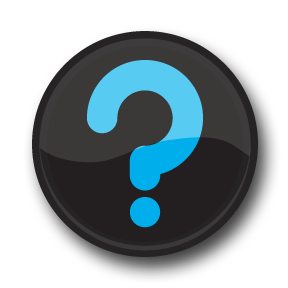 9
5/27/2016